E0410 Fundamentals of Statistics for Scientific Data Using R
by Daria Sapunova, PhD student, RECETOX
daria.sapunova@recetox.muni.cz
Bohunice, D29, room 123
Course description
[Speaker Notes: Mentimeter.com]
Overview
No statistical knowledge or programming skills are required.
Topics to be covered: 
Descriptive statistics
Visualization 
Data cleaning
The most common R packages in R (dplyr, tidyverse etc.)
Hypothesis testing
Parametric and non-parametric statistics
Parametric tests (t-test, ANOVA)
Non-parametric tests (Kruskal-Wallis, Mann-Whitney)
Pearson and Spearman correlation
Linear regression (OLS) 
Multiple regression
Theoretical part
[Speaker Notes: Mentimeter.com]
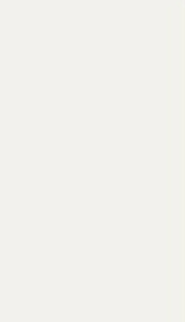 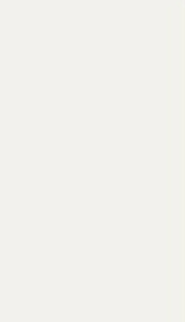 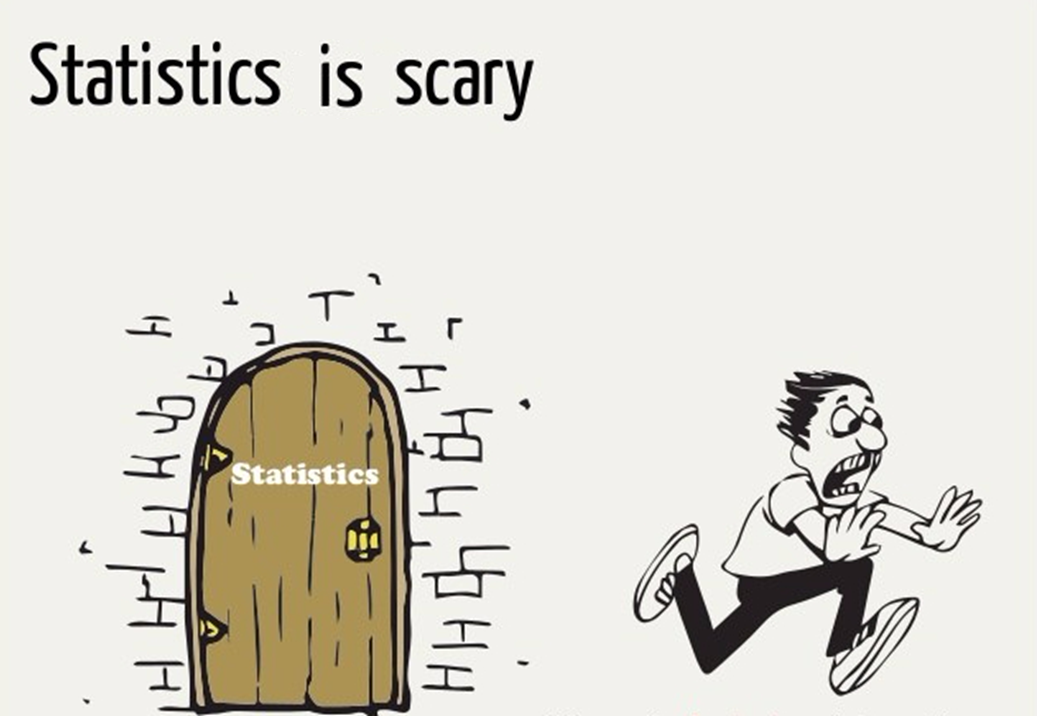 Statistics, the science of collecting, analyzing, presenting, and interpreting data.
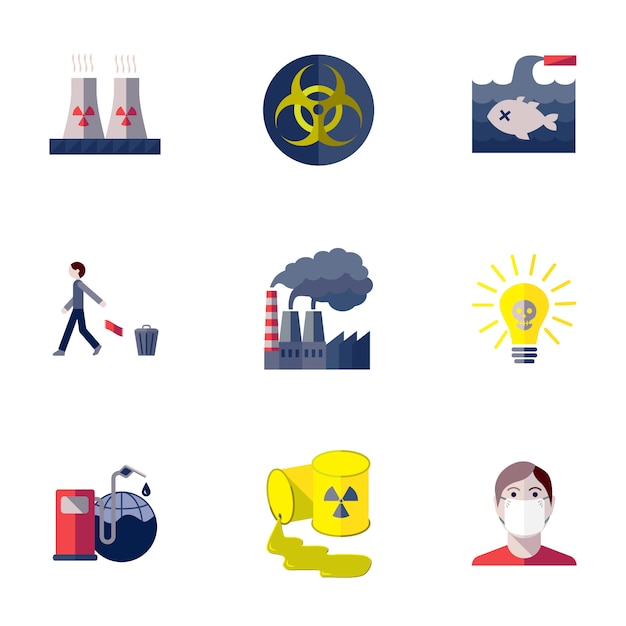 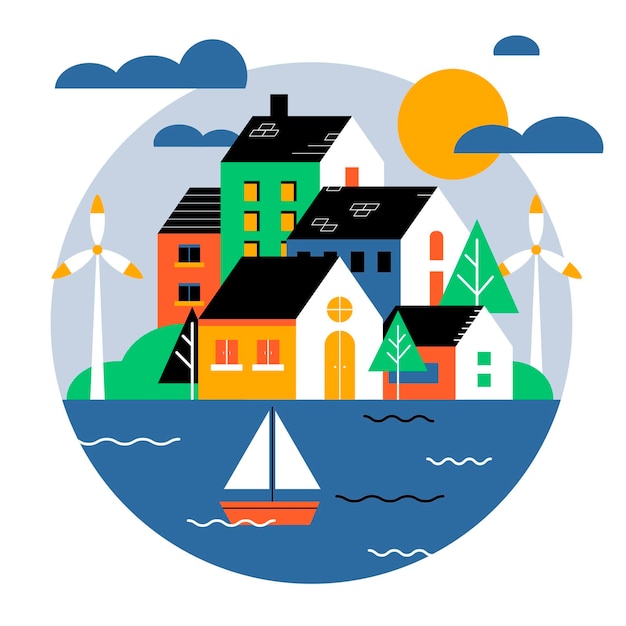 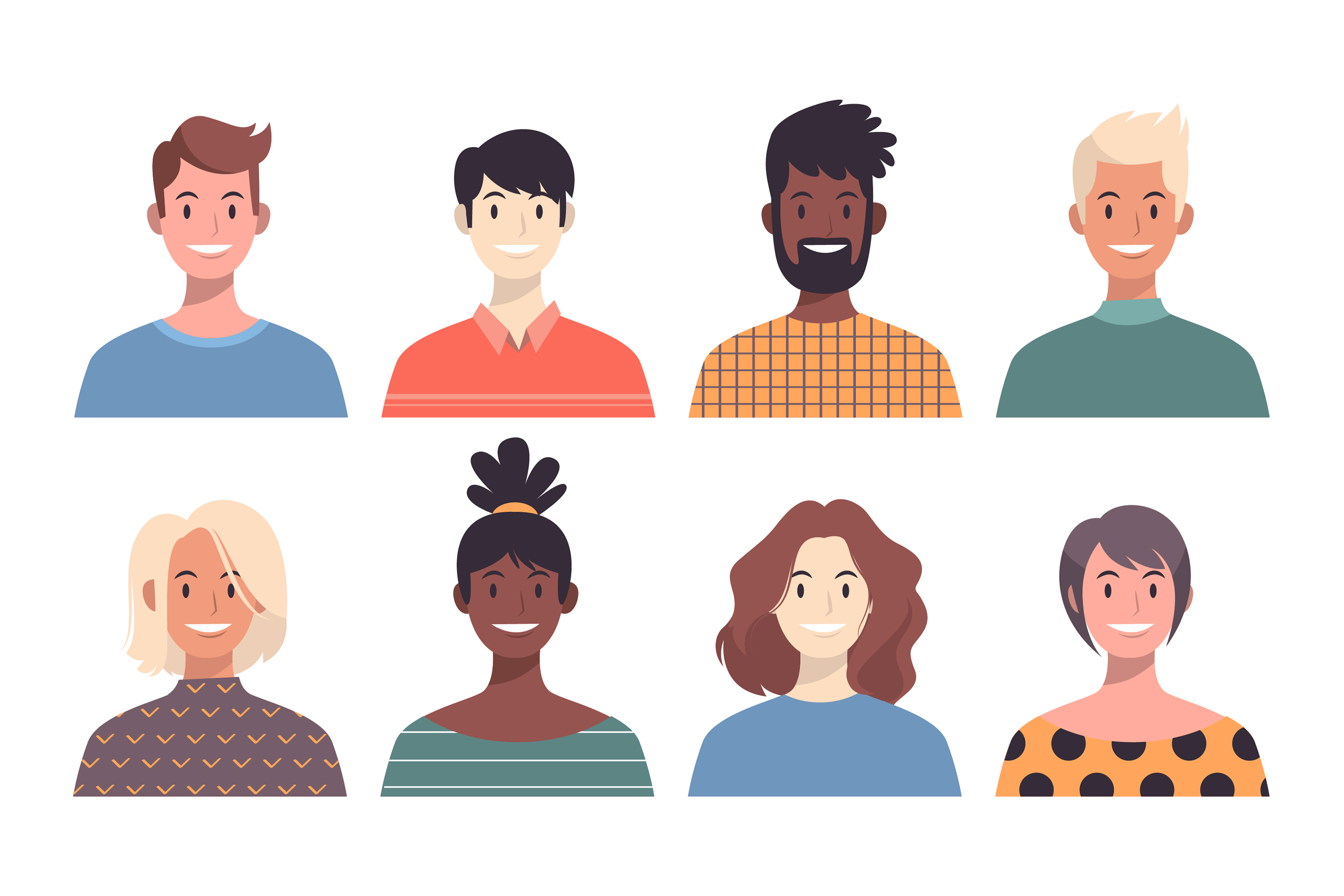 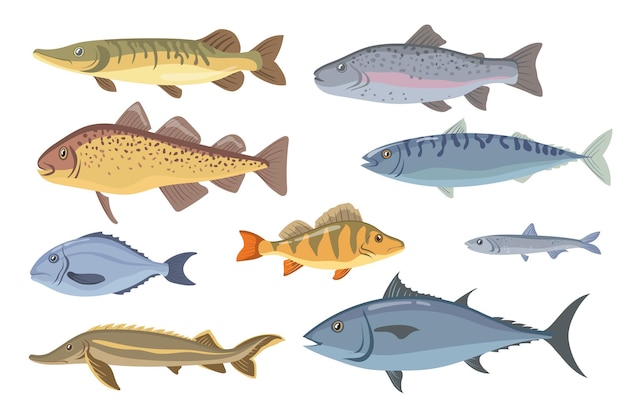 Age
Gender
Height
Weight
Education
Frequency of fish consumption
Source of fish
Chronical disease
Last medical examination
VARIABLES
characteristics of something or someone
CASES
something or someone
CASES
VARIABLES
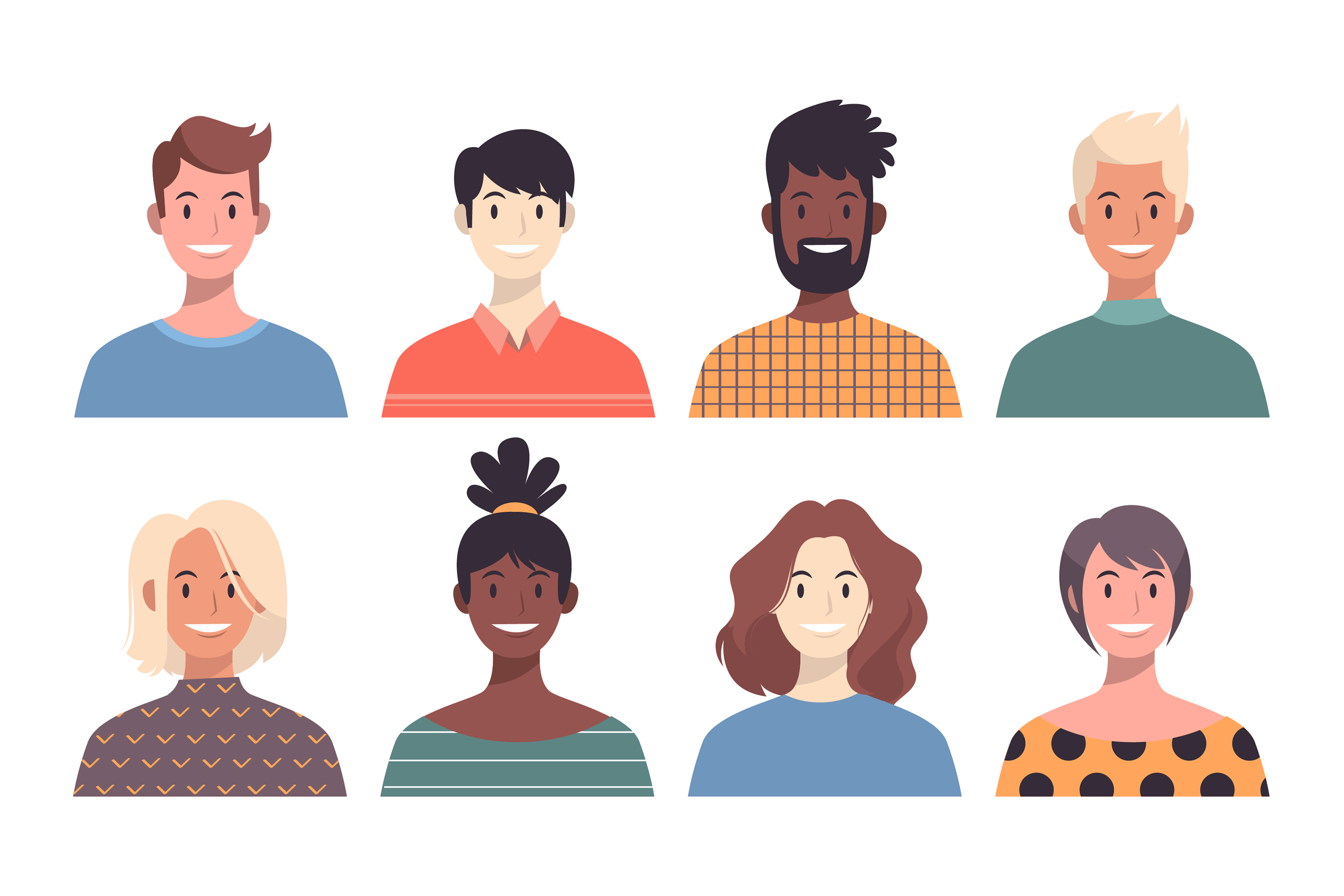 Age
Gender
Height
Weight
Education
Frequency of fish consumption
Source of fish
Chronical disease
Last medical examination
CASES
VARIABLES
VARIABLES
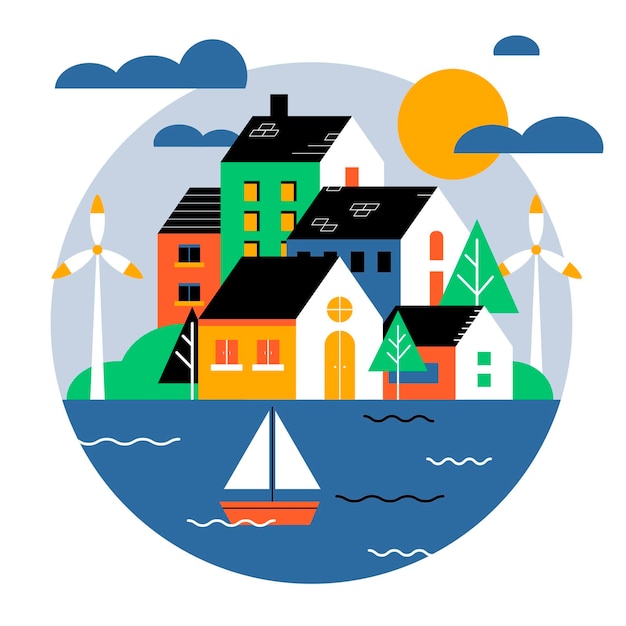 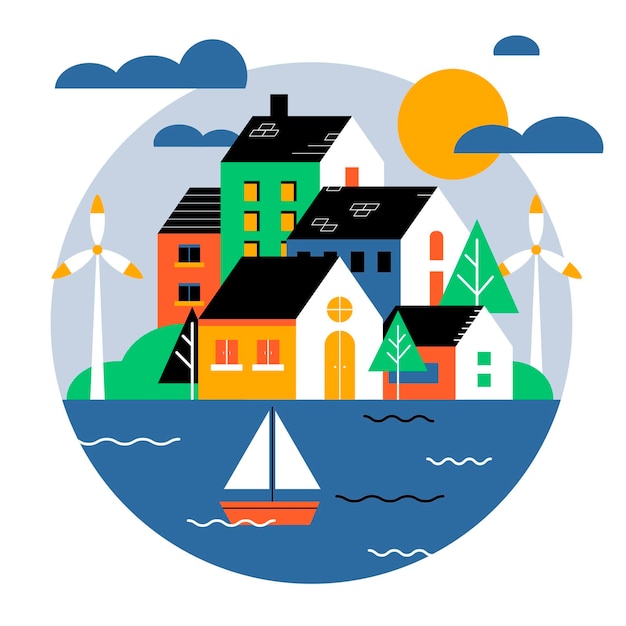 Population
Number of sailors
Weight of caught fish
…
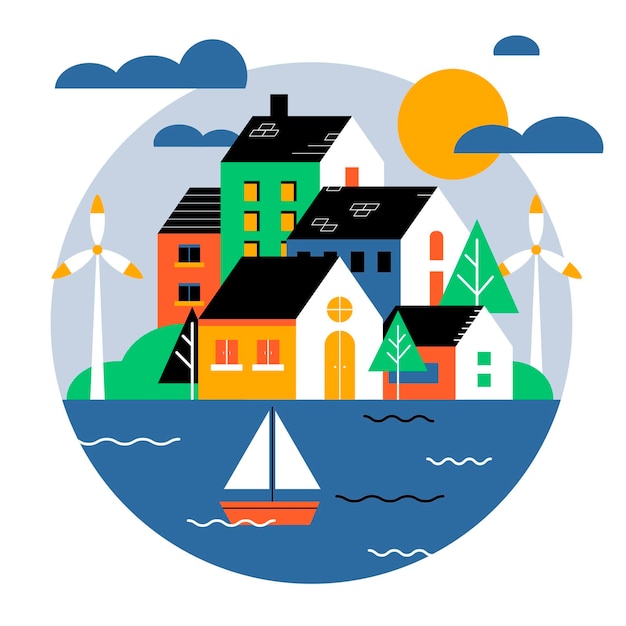 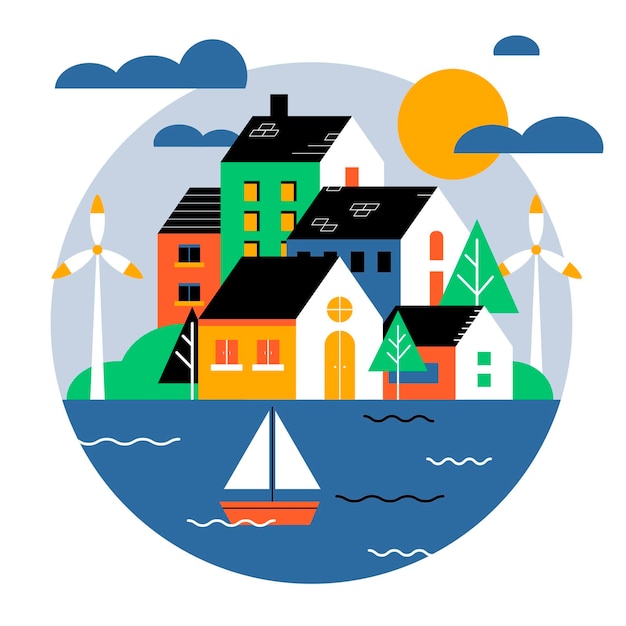 CASES
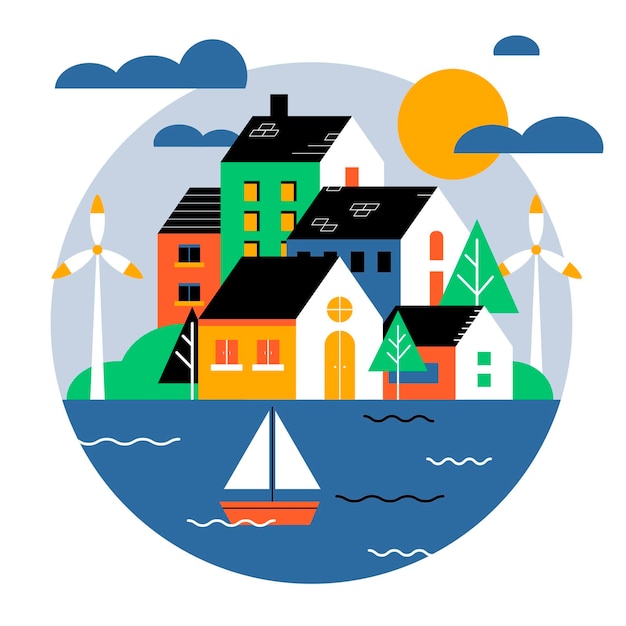 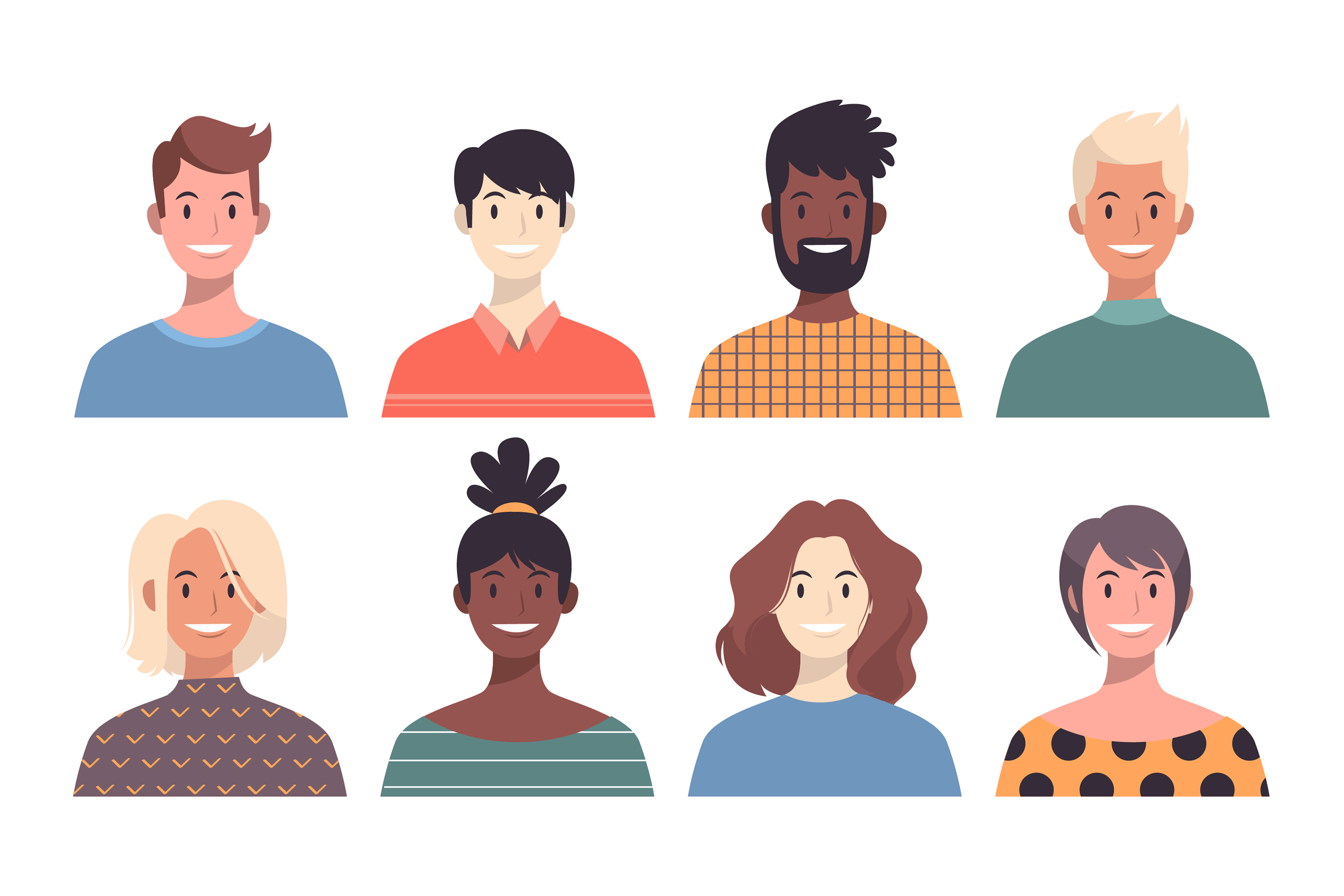 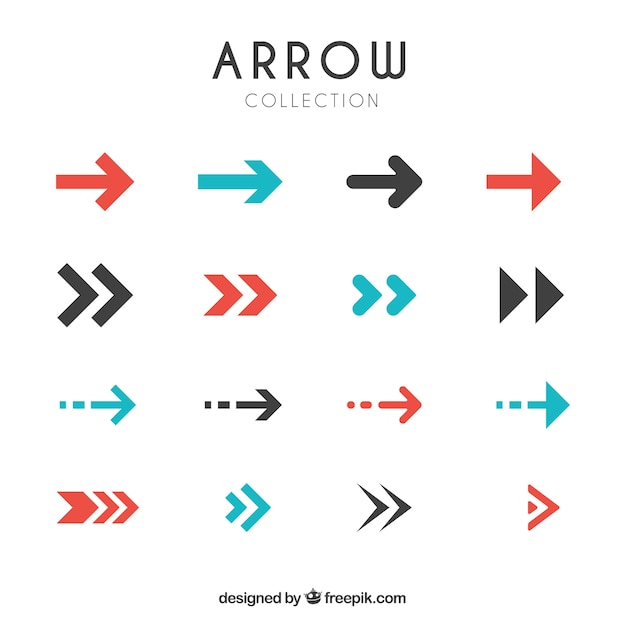 VARIABLES
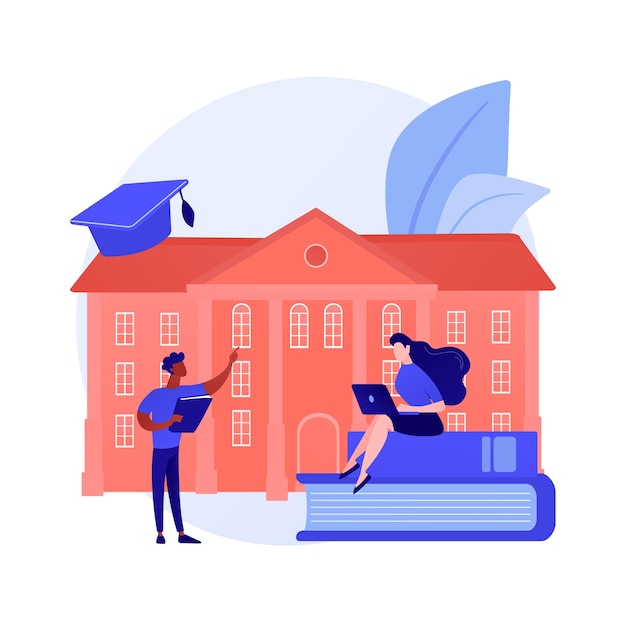 Need to vary!
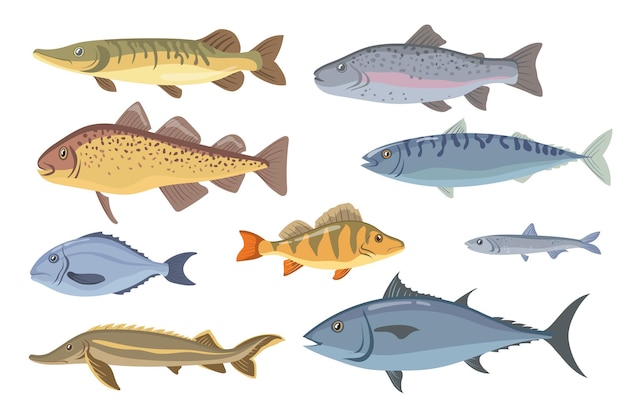 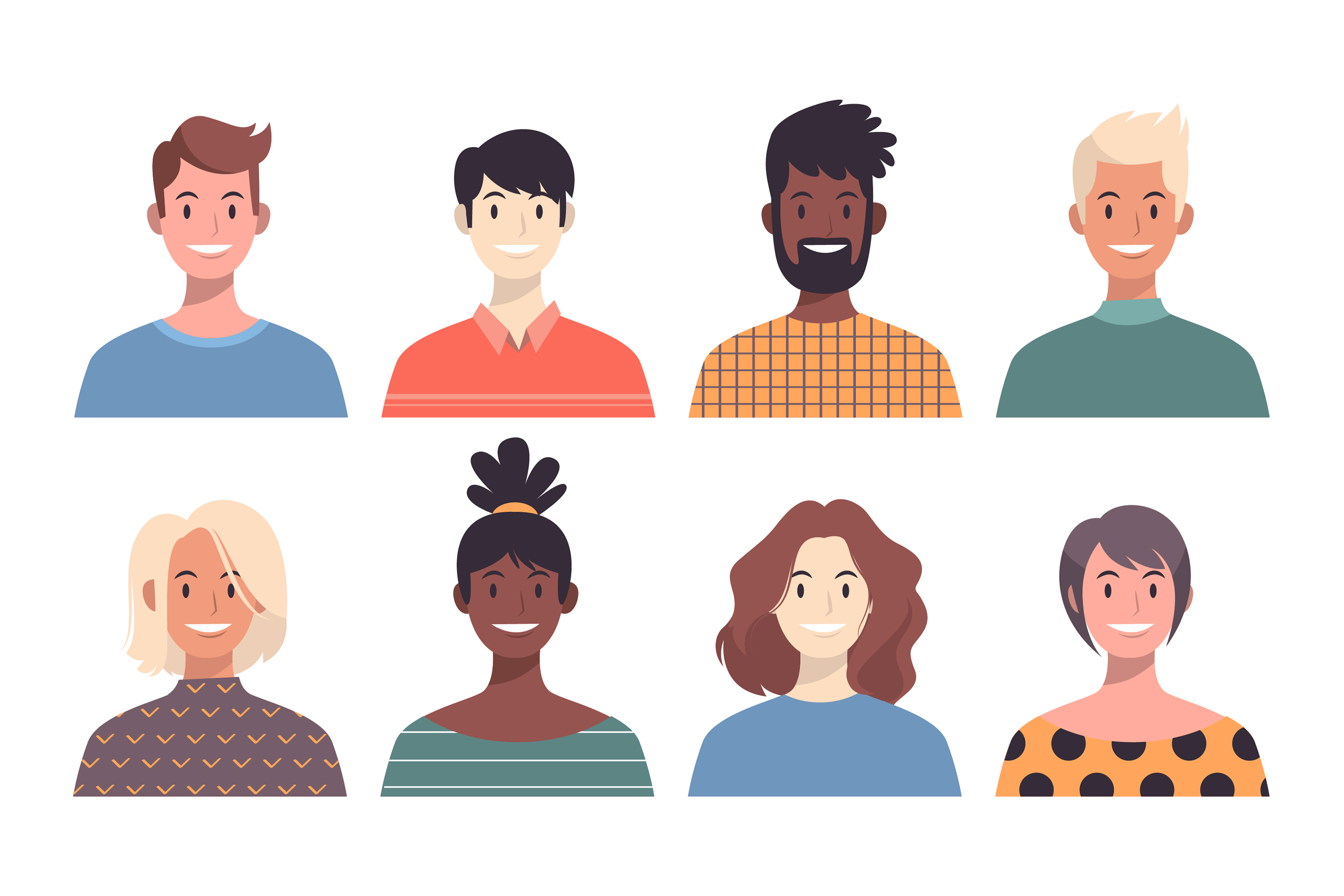 VARIABLE
Age
6	34	56	12	34	54	47	76	2	21
No variation!
CONSTANT
Village
White Bridge	White Bridge	White Bridge	White Bridge
VARIABLES
Numerical 
(quantitative)
Categorical 
(qualitative)
Nominal
Categories are unordered
Ordinal
Categories are ordered
Discrete
Integer values
Continuous
No limitation on values
Disease stage (mild/moderate/severe)
Opinion (strongly agree…)
Weight in kg (34.456…)
Height in cm
Speed
Gender (male/female)
Marital status
Residence
Number of children (1/2/3/4/…)
Not 1.222
VARIABLES
Numerical 
(quantitative)
Categorical 
(qualitative)
Nominal
Categories are unordered
Ordinal
Categories are ordered
Discrete
Integer values
Continuous
No limitation on values
Age
Frequency of fish consumption
Gender
Education
Height
Source of fish
Weight
Chronical disease
Last medical 
examination
VALUES
VARIABLES
CASES
OBSERVATION
Frequency Table
shows how the values (observations) are distributed over the cases
Pie Chart
Bar Graph
Histogram
10               20                30              40                50                60               70              80              90               100
Bell shaped distribution
(normal)
Left skewed distribution
Two peaks distribution
(bimodal)
Right skewed distribution
Summarizing a distribution
Graph
Center
Mode
Median
Mean
Mode
value that occurs most frequently
(the most common outcome)
Mode
value that occurs most frequently
(the most common outcome)
34	56	34	76	23	21	18	54	32	34	23	48	47	32	21	17	34	45	66	8	25	31	64	29	38	19	66	52	34	51	23	44	42	47	16	43	34	44	12	58	63	35	34	33	34	60	30	34	35	7	23	32	47	54
	31
Mode = 34
Median
the middle value in a set of data when they are ordered from the smallest to the largest
18	7	21	23	19	16	12	17	23	21	8
11 values
7	8	12	16	17	18	19	21	21	23	23
5 values
5 values
11th value in the middle
Median = 18
Median
55 values
55/2 = 27.5
34	56	34	76	23	21	18	54	32	34	23	48	47	32	21	17	34	45	66	8	25	31	64	29	38	19	66	52	34	51	23	44	42	47	16	43	34	44	12	58	63	35	34	33	34	60	30	34	35	7	23	32	47	54	31
55th value in the middle is the median
27 values
7	8	12	16	17	18	19	21	21	23	23	23	23	25	29	30	31	31	32	32	32	33	34	34	34	34	34	34	34	34	34	35	35	38	42	43	44	44	45	47	47	47	48	51	52	54	54	56	58	60	63	64	66	66	76
27 values
Median
12 values
7	8	12	16	17	18	19	21	21	23	23	23
6 values
6 values
7	8	12	16	17	18	19	21	21	23	23	23
5 values
5 values
(18+19)/2=18.5
Median = 18.5
Mean
the sum of all the values divided by the number of values
18	7	21	23	19	16	12	17	23	21	8
Mean = (18+7+21+23+19+16+12+17+23+21+8) / 11 = 16.81
3                       5                      7                      9                     11
Left skewed distribution
Median = 8.241835

3.373376   5.62672   6.121072   6.454963   6.5196   7.720283   8.003598   8.241835 8.57557   8.77484   8.870464   9.019997   9.079663   10.257931   10.5467
No Mode
Mean = 7.8124408

(3.373376+5.62672+6.121072+6.454963+6.5196+7.720283+8.003598+8.241835+8.57557+8.77484+8.870464+9.019997+9.079663+10.257931+10.5467)/15
Outlier
Median = 8.57557

3.373376   5.62672   6.454963   6.5196   7.720283   8.003598   8.241835 8.57557   8.77484   8.870464   9.019997   9.079663   10.257931   10.5467   154.121072
No Mode
Mean = 17.6791

(3.373376+5.62672+6.454963+6.5196+7.720283+8.003598+8.241835+8.57557+8.77484+8.870464+9.019997+9.079663+10.257931+10.5467+ 154.121072)/15
Summarizing a distribution
Descriptive statistics
Spread
Center
Graph
Range
Mode
Standard deviation
Median
Quartiles
Mean
Range
difference between the lowest and highest value
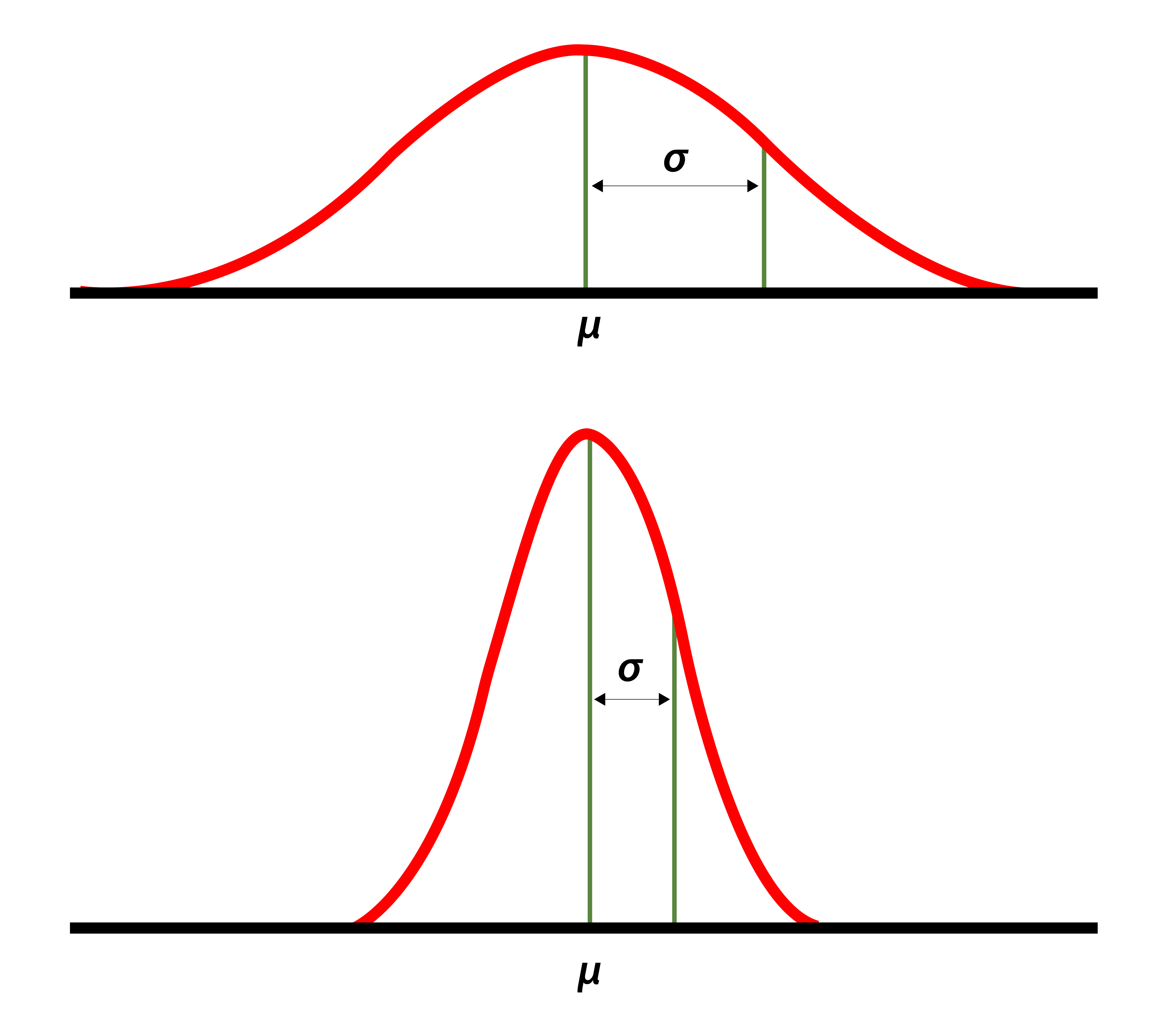 Standard deviation
a summary measure of the differences of each observation from the mean
the first quartile at 25% (Q1), 
the second quartile at 50% (Q2 or median), 
and the third quartile at 75% (Q3)
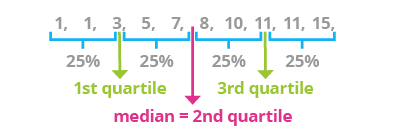 Quartiles
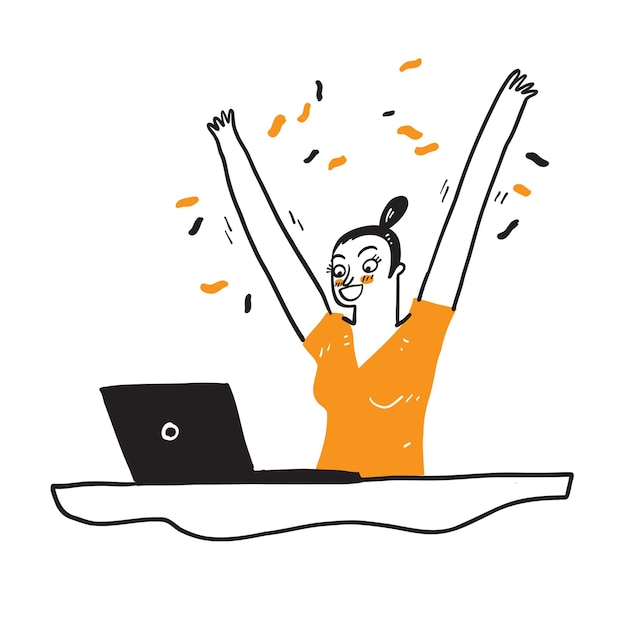 Task!
Summary
Statistics isn’t scary.
V



d
VARIABLES
characteristics of something or someone
CASES
something or someone
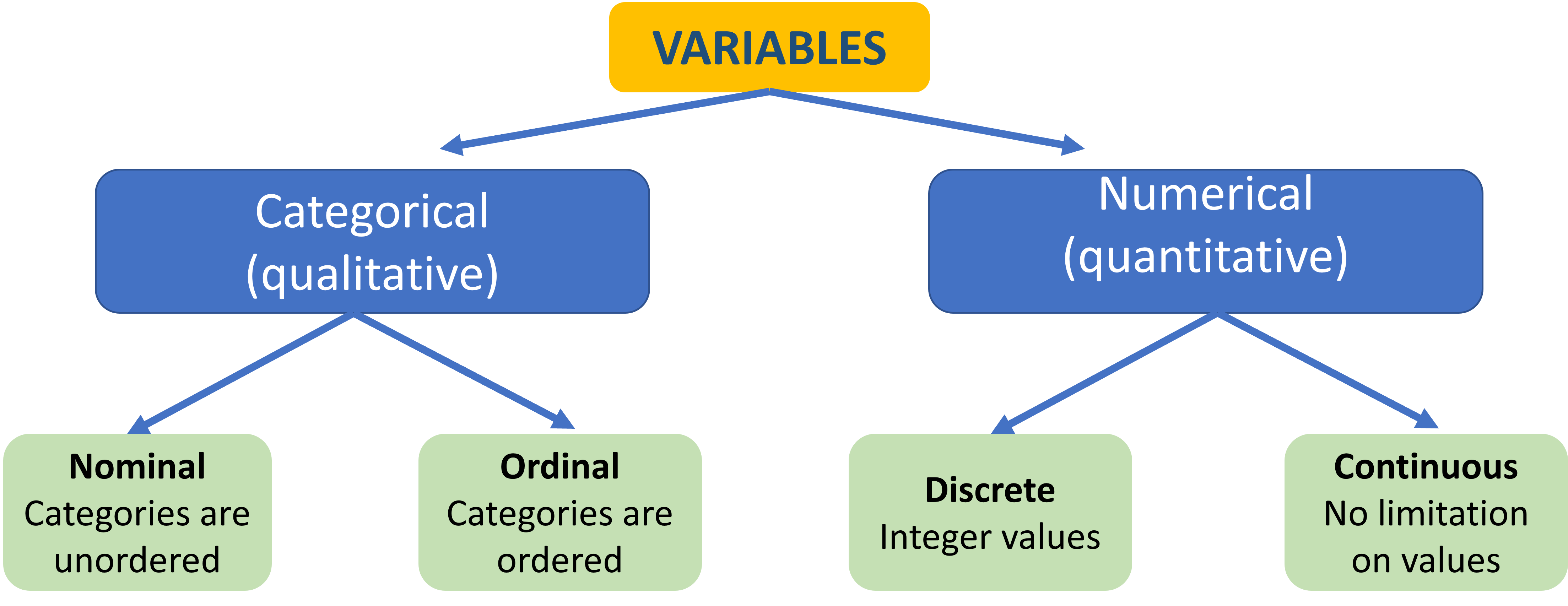 Summary
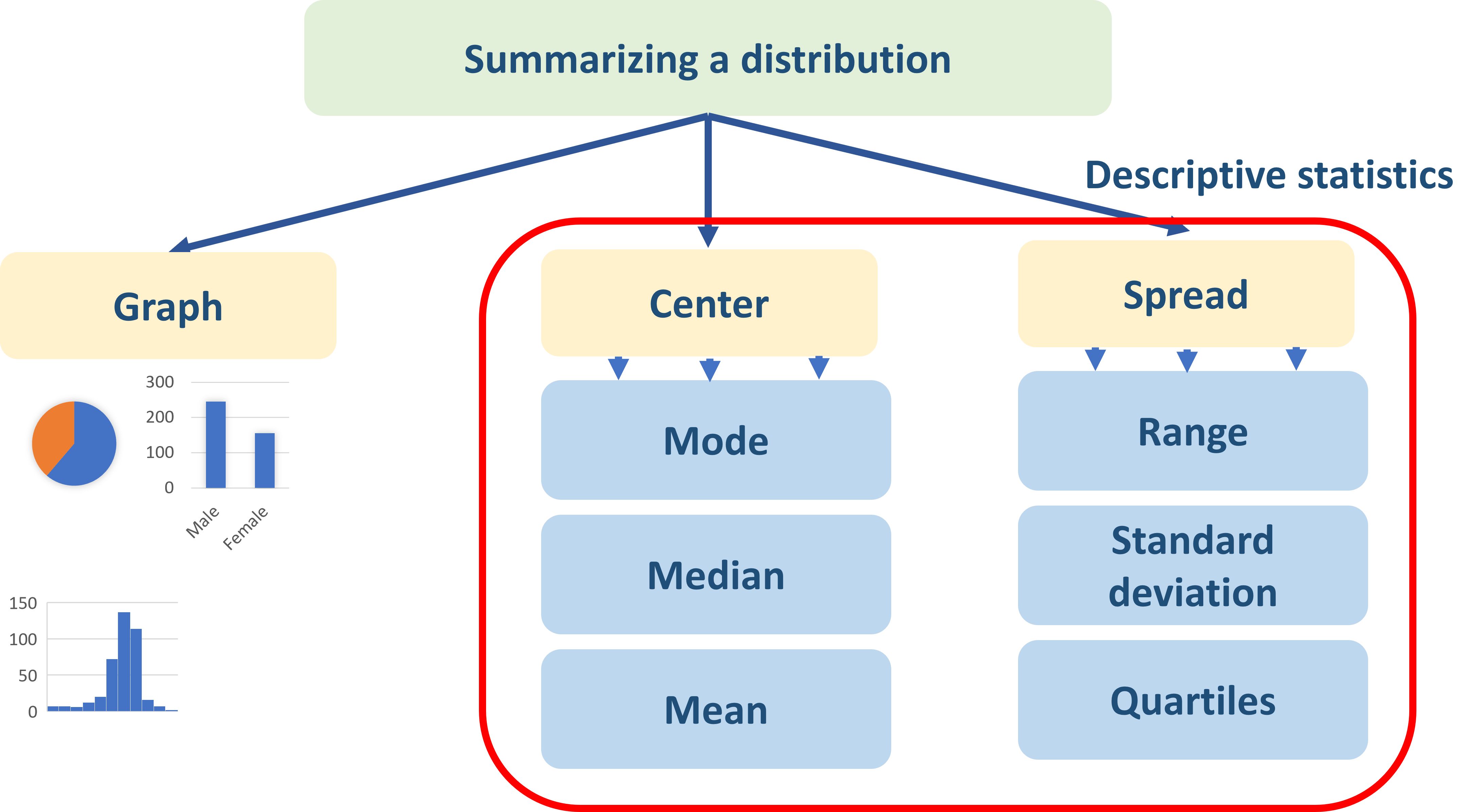 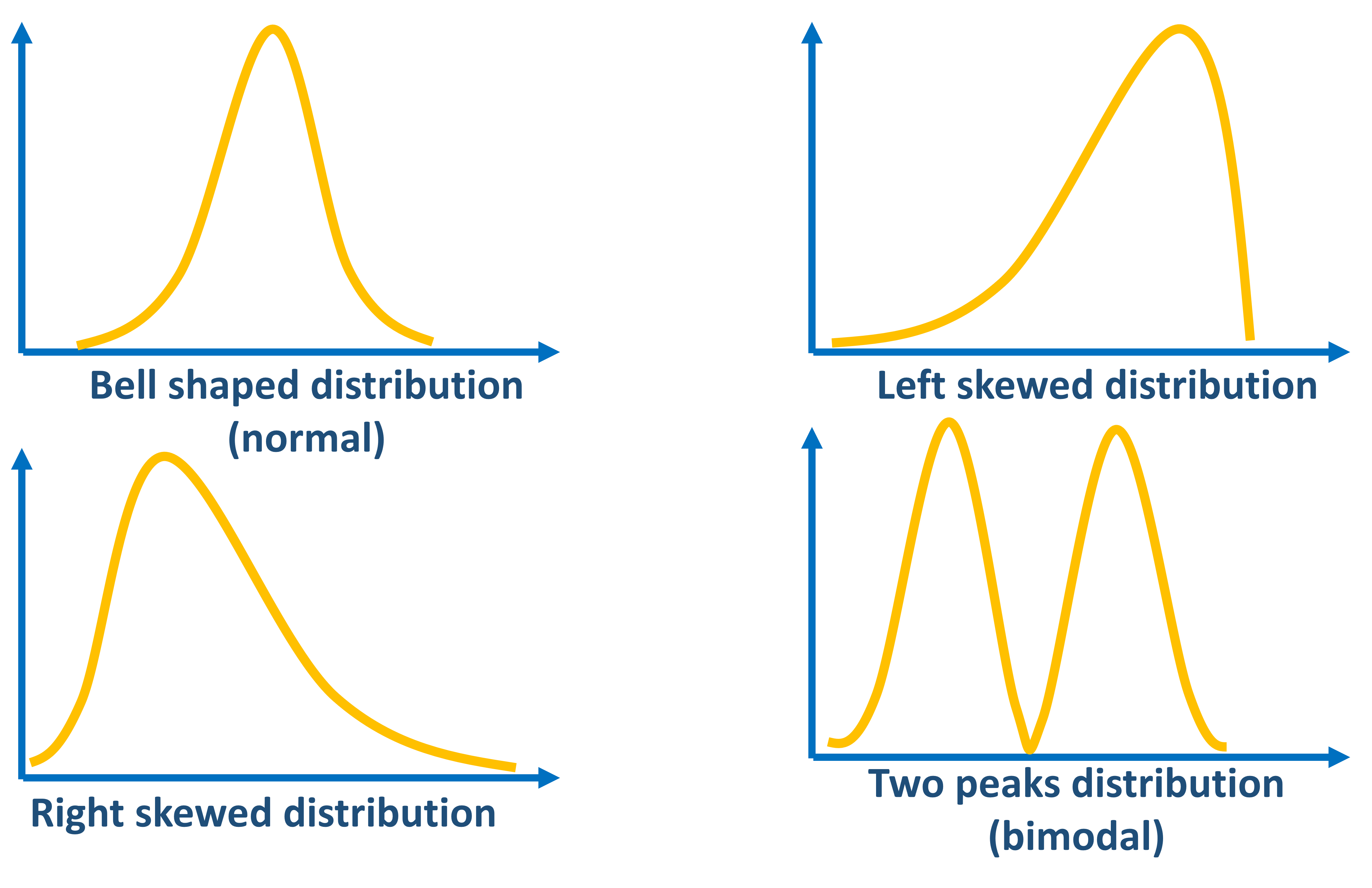 Pay attention to outliers!
In many cases the median is more appropriate because it isn't influenced by extremely large values.
Practical part
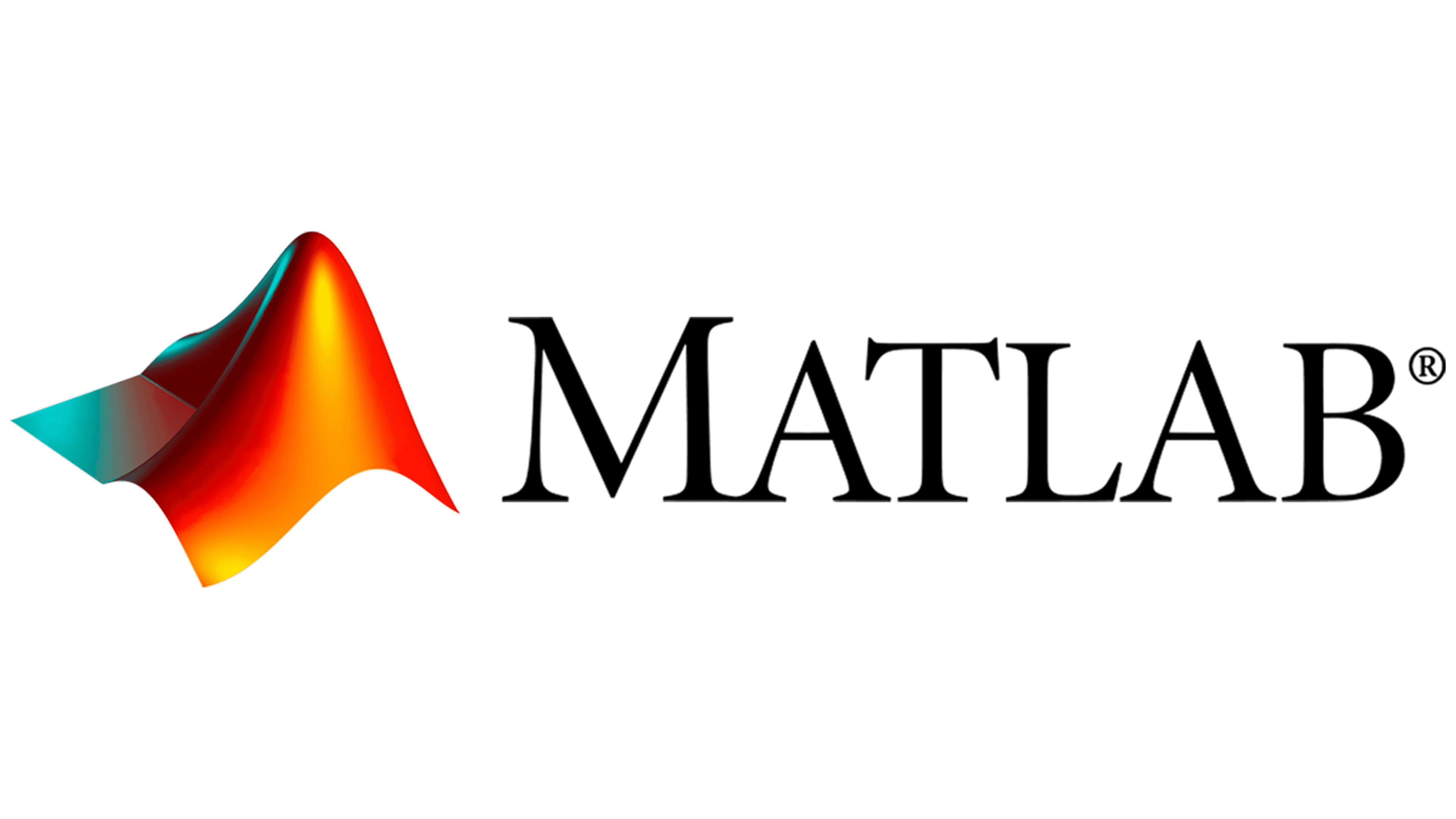 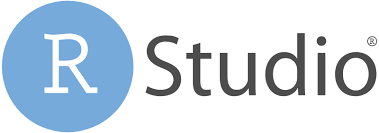 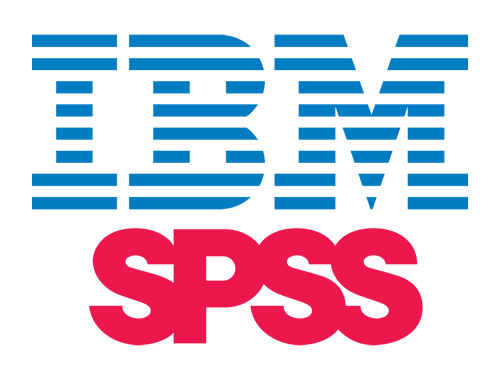 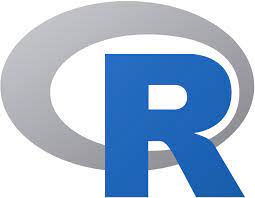 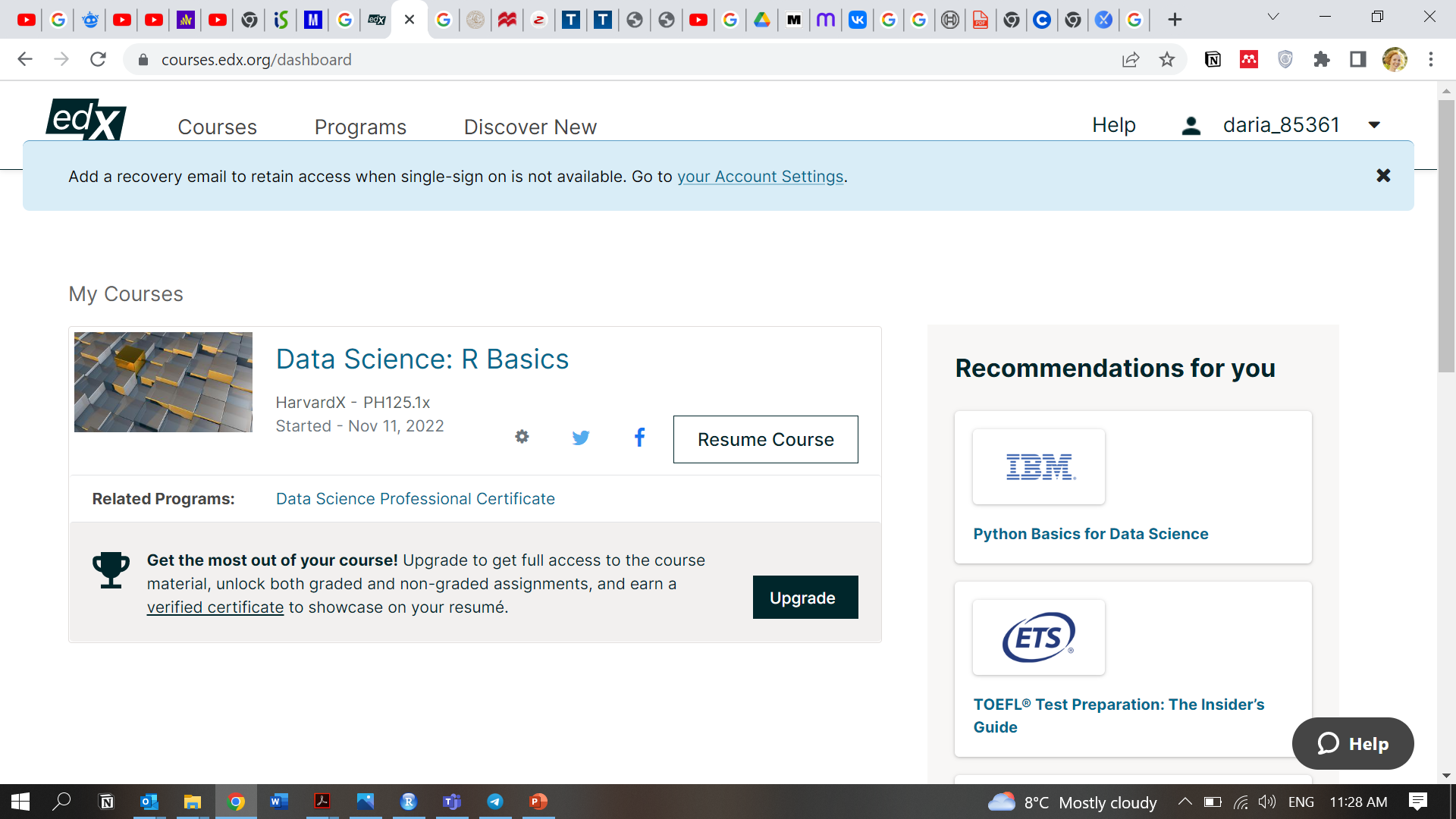 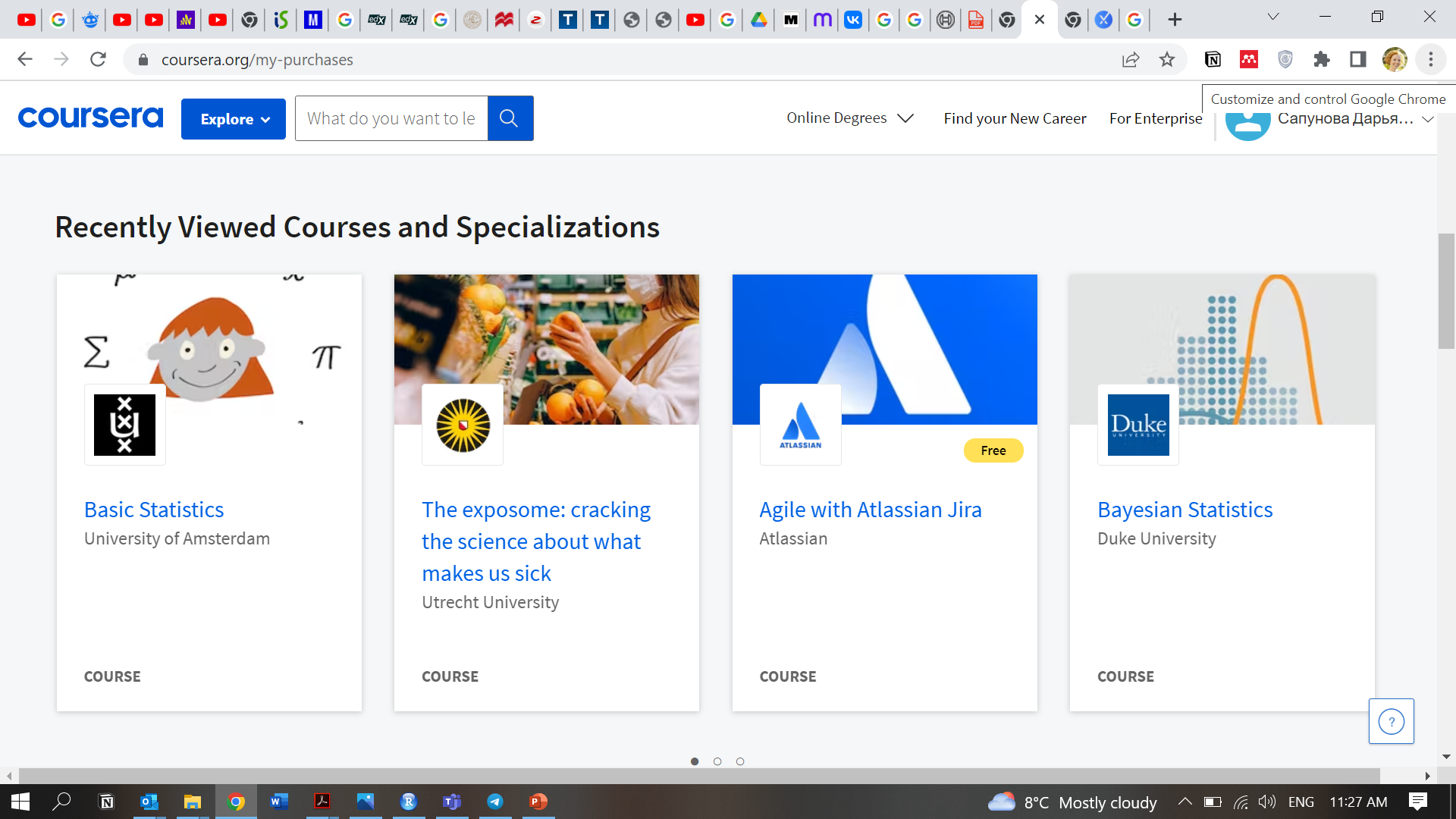 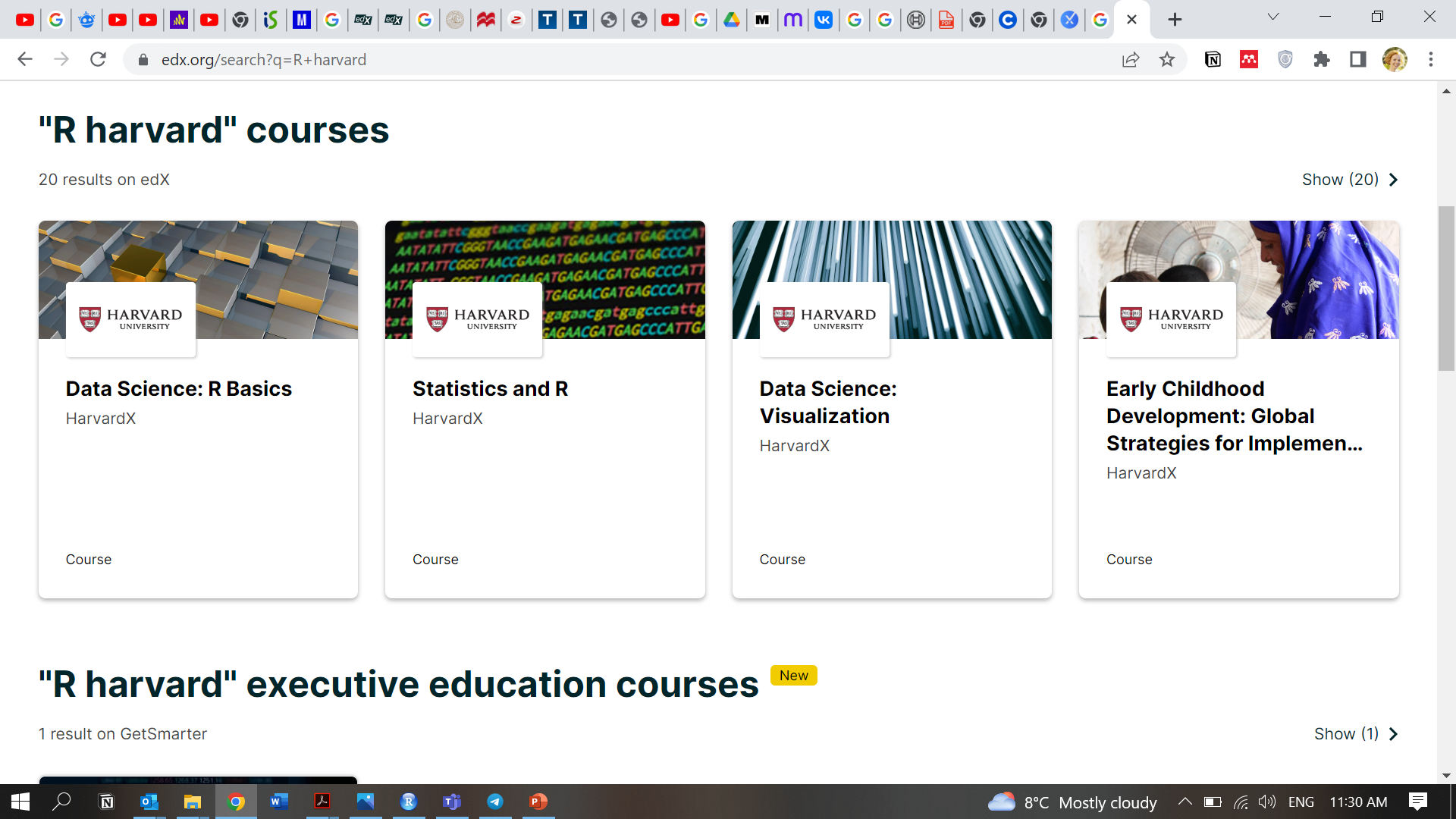 https://www.edx.org/course/data-science-r-basics?index=product_value_experiment_a&queryID=1de26ef0194dcba128f6259ed98186b7&position=1
https://www.coursera.org/learn/basic-statistics
https://www.datacamp.com/
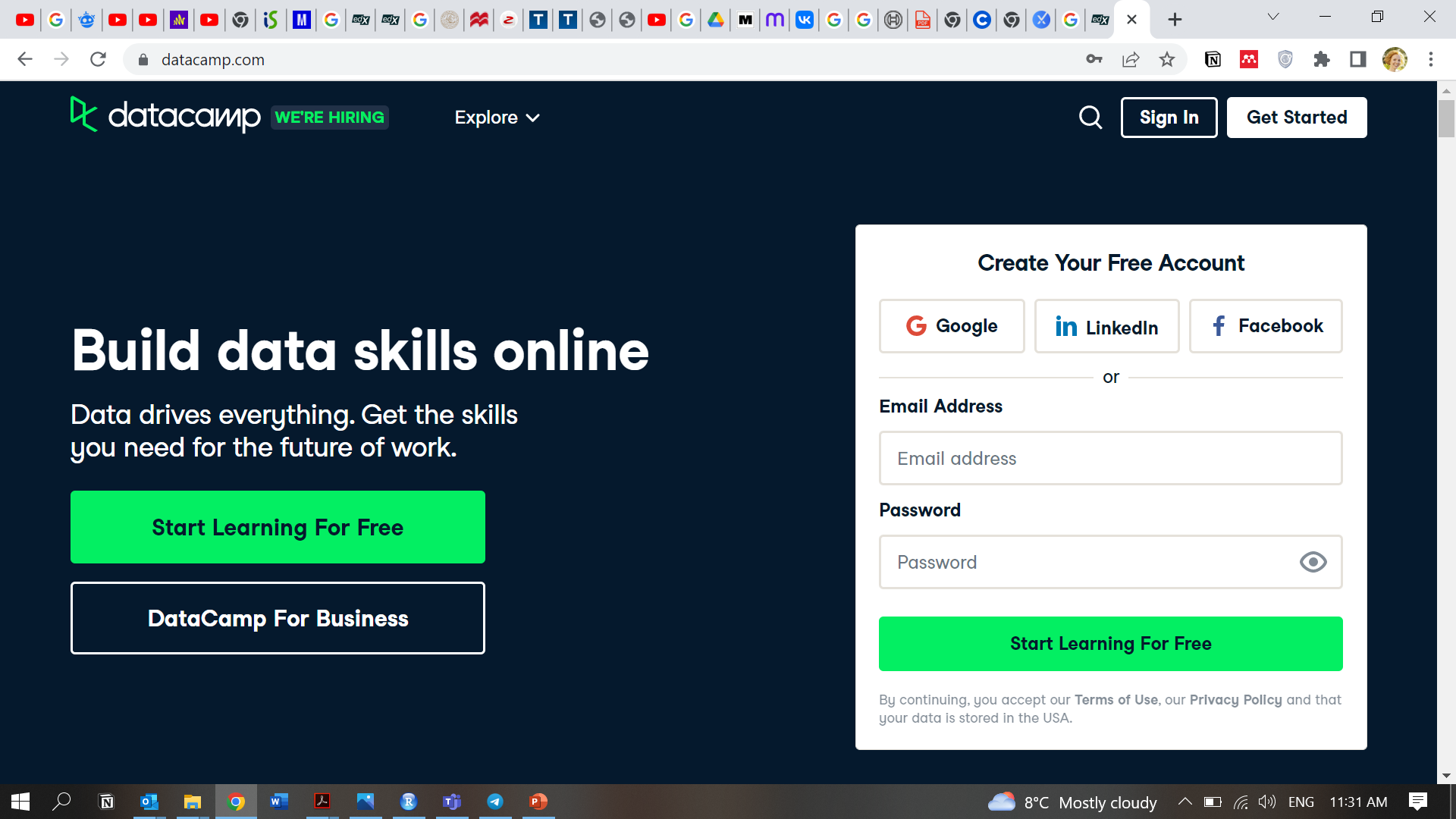 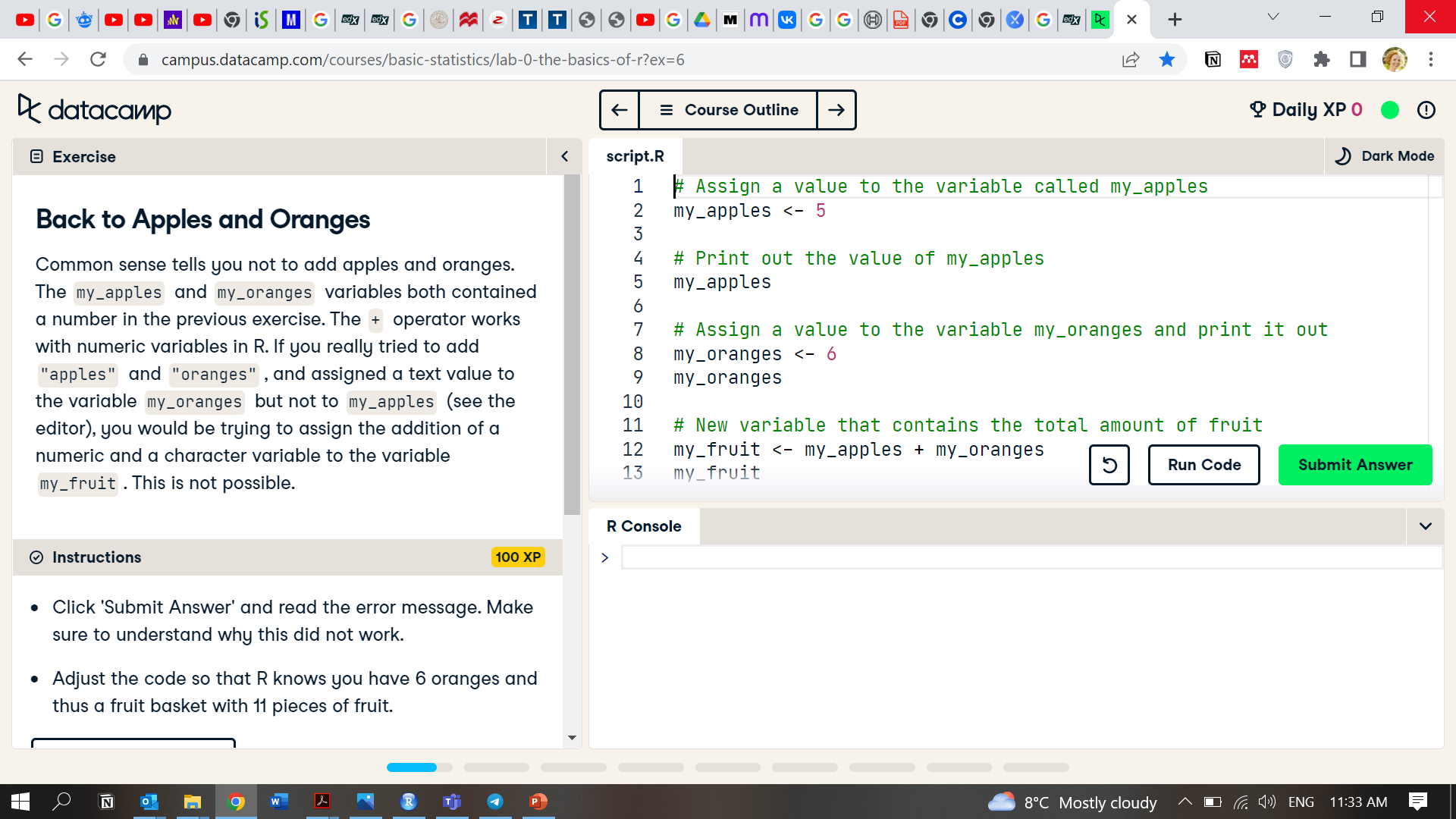 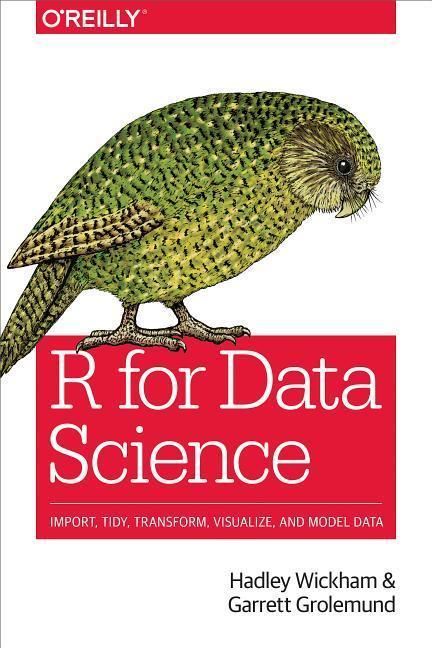 https://r4ds.had.co.nz/
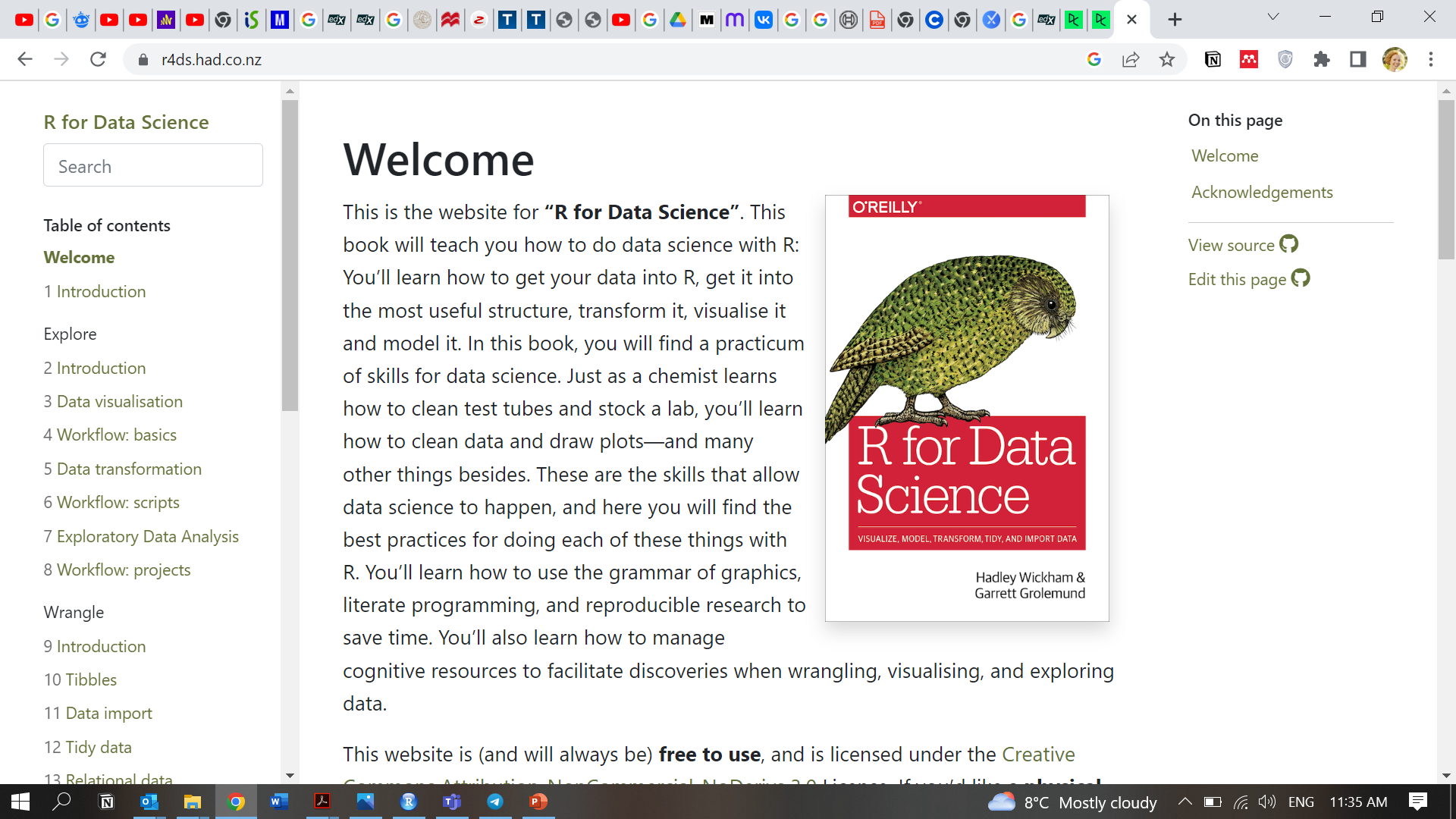 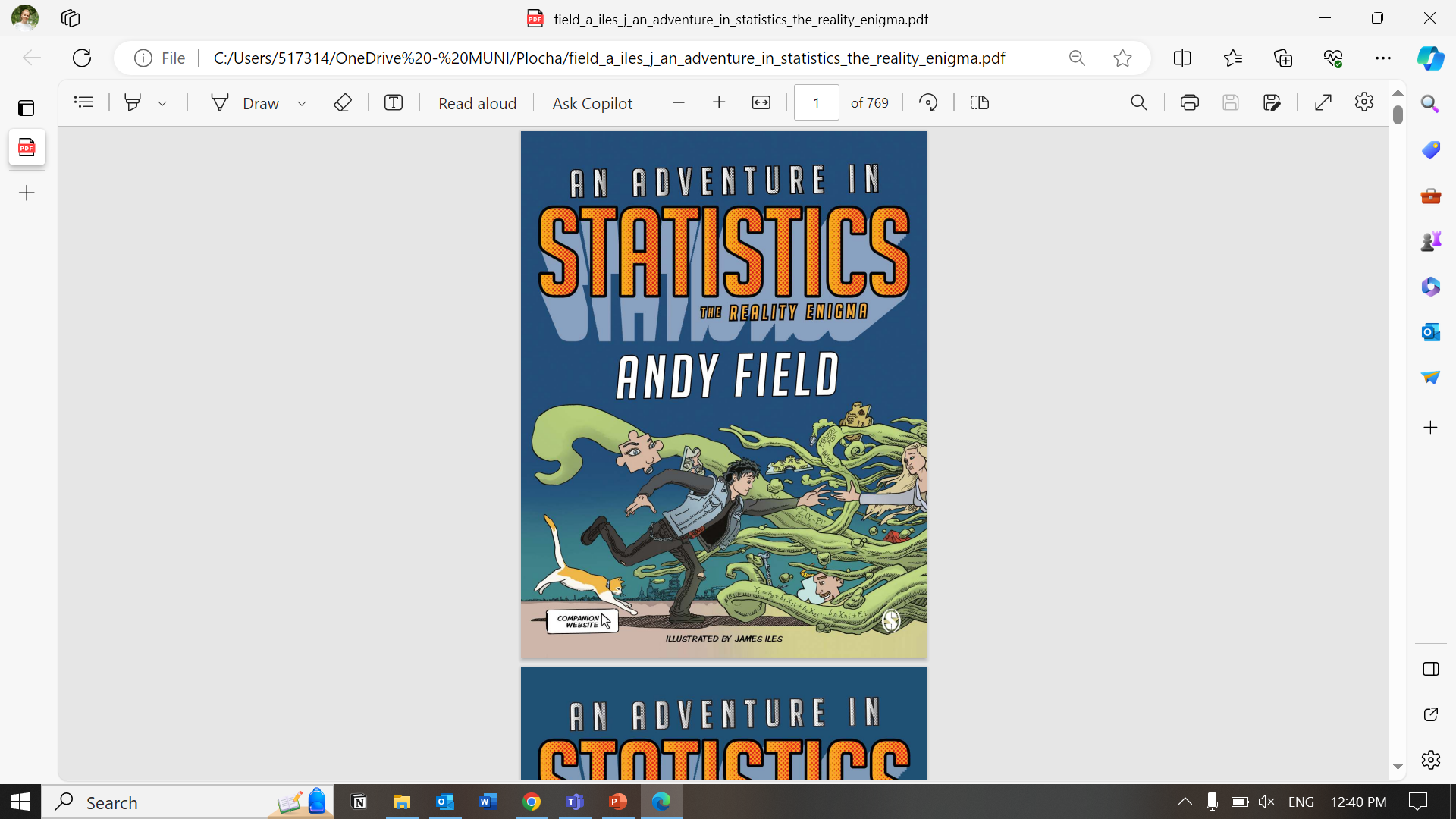 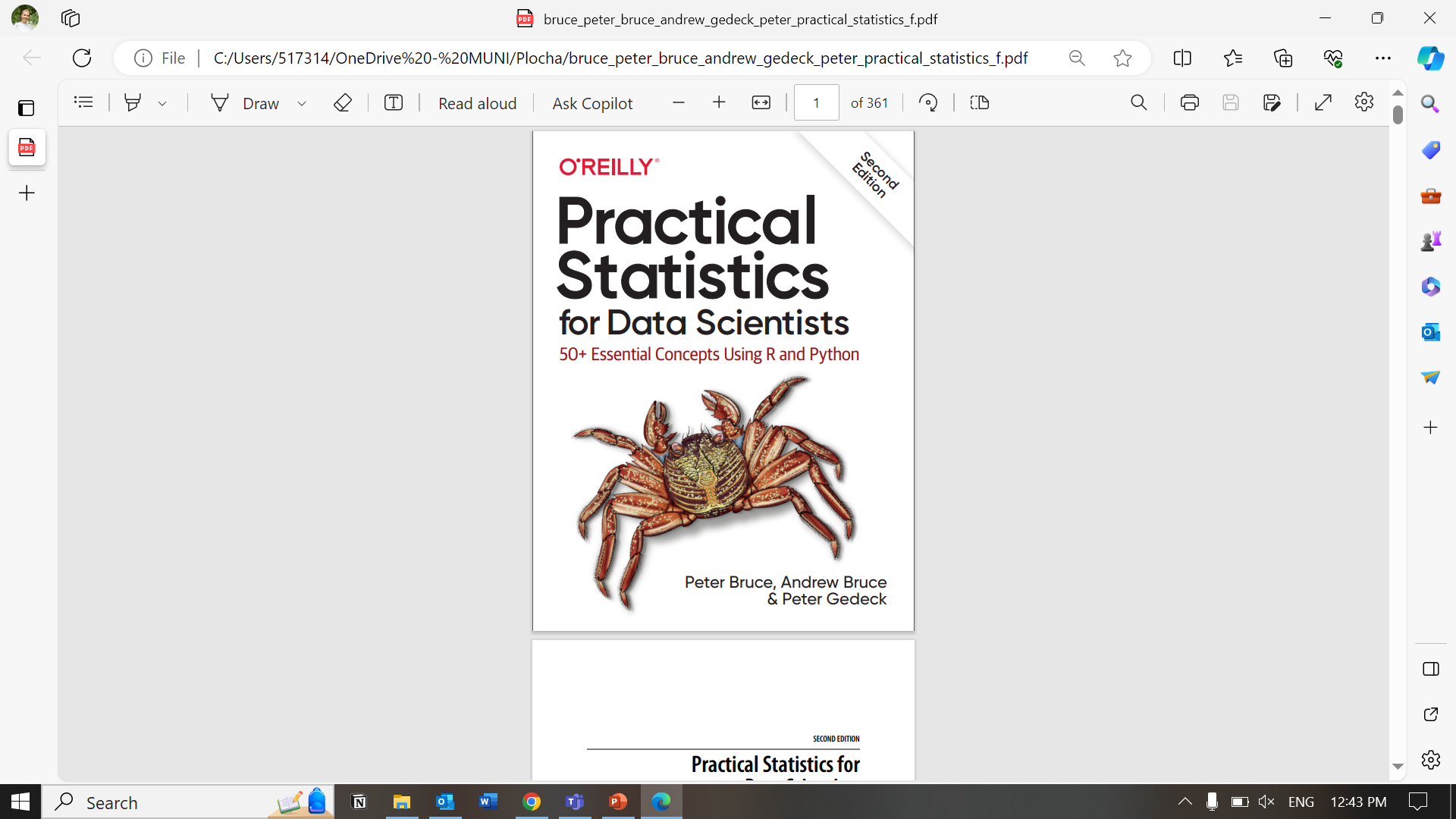 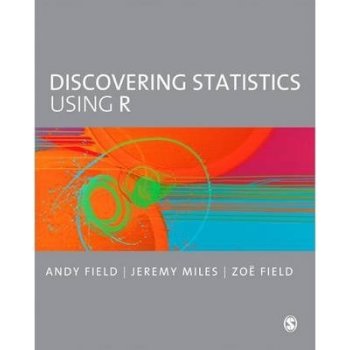 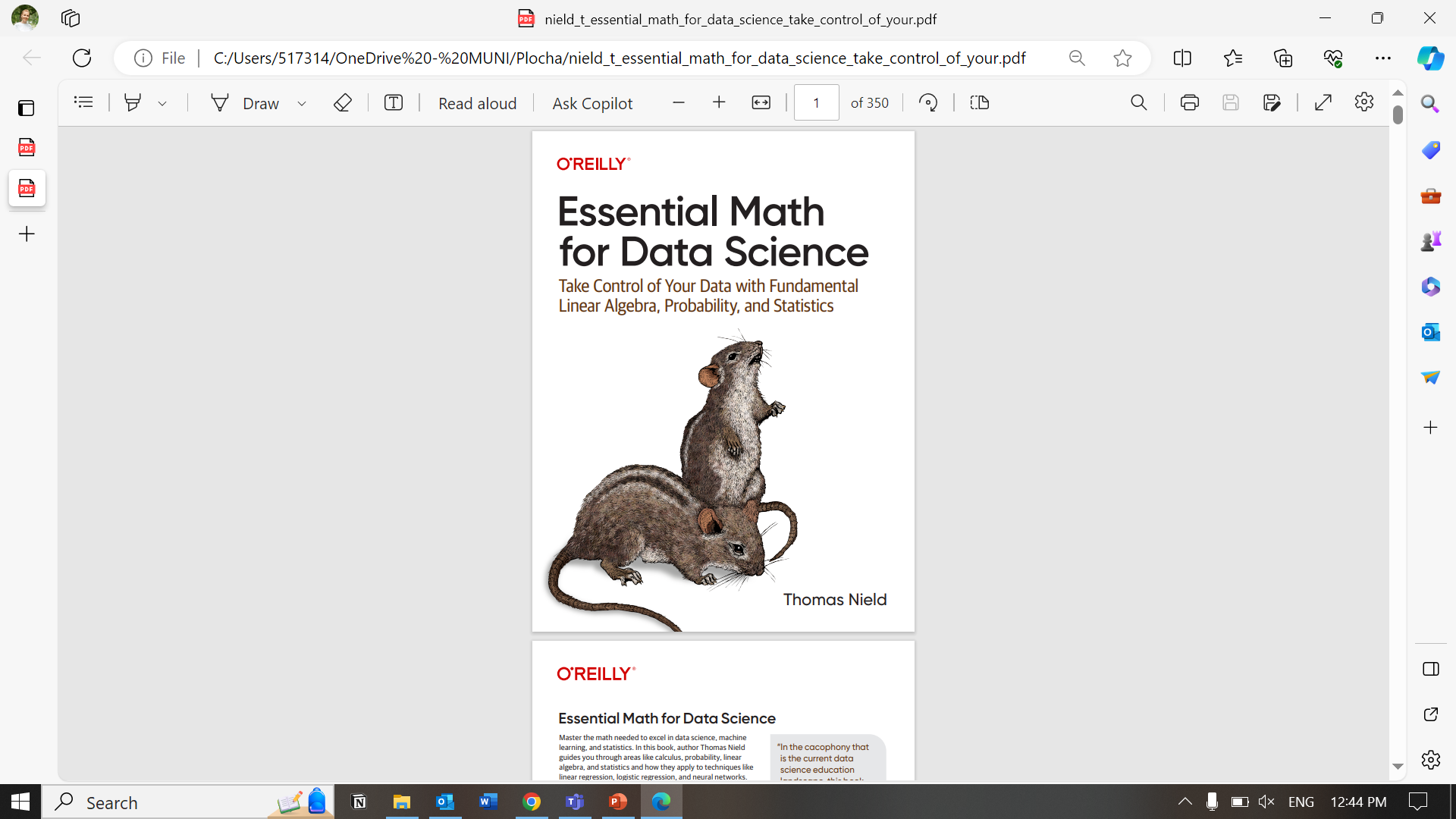 https://docs.posit.co/ide/user/ide/guide/ui/ui-panes.html
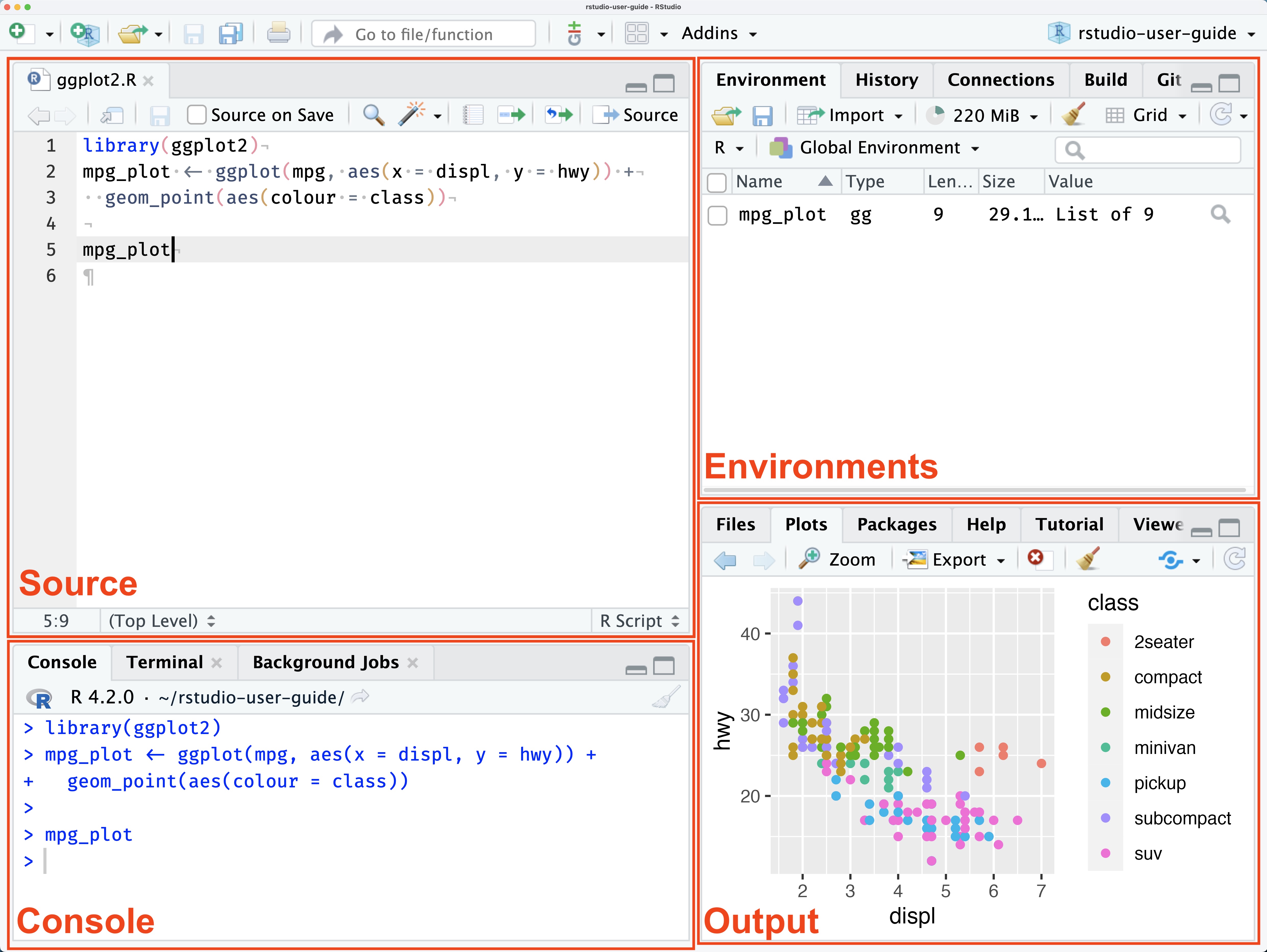